休閒工作室
月會報告
各 組 介 紹
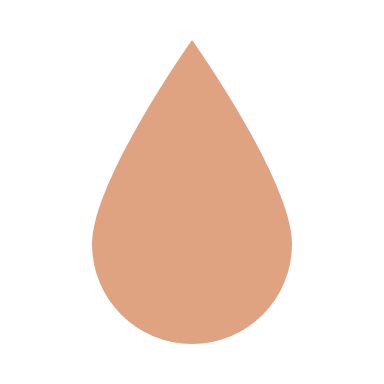 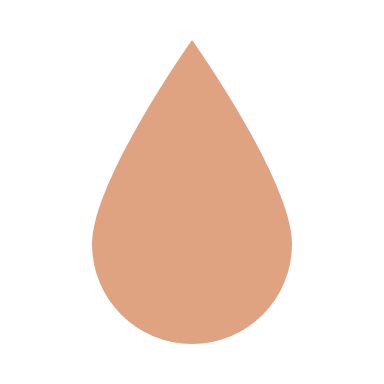 2
1
報 告 內 容
18 周 計 畫
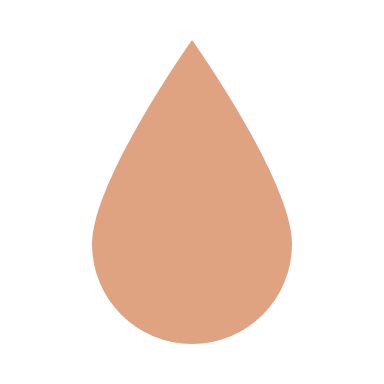 3
下 月 規 劃
1
各組介紹
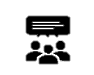 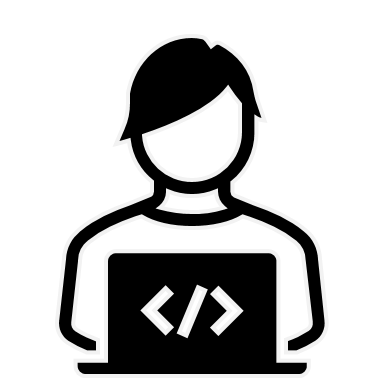 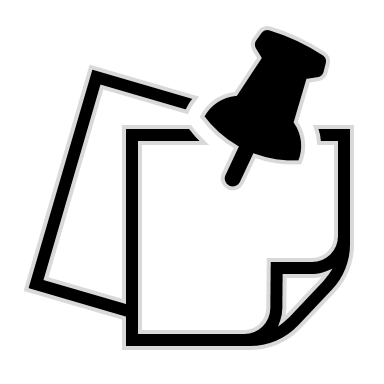 資訊組
活動組
行政組
2
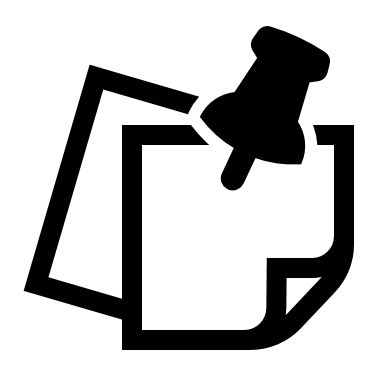 組員：溫光煒、童冠博
行 政 組
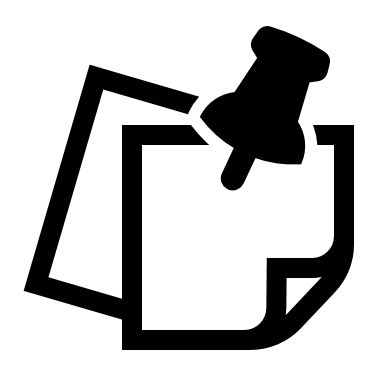 實 習 內 容
1.開會：前置準備、提醒、點名
2.時數統計
3.收發週誌
3
資 訊 組
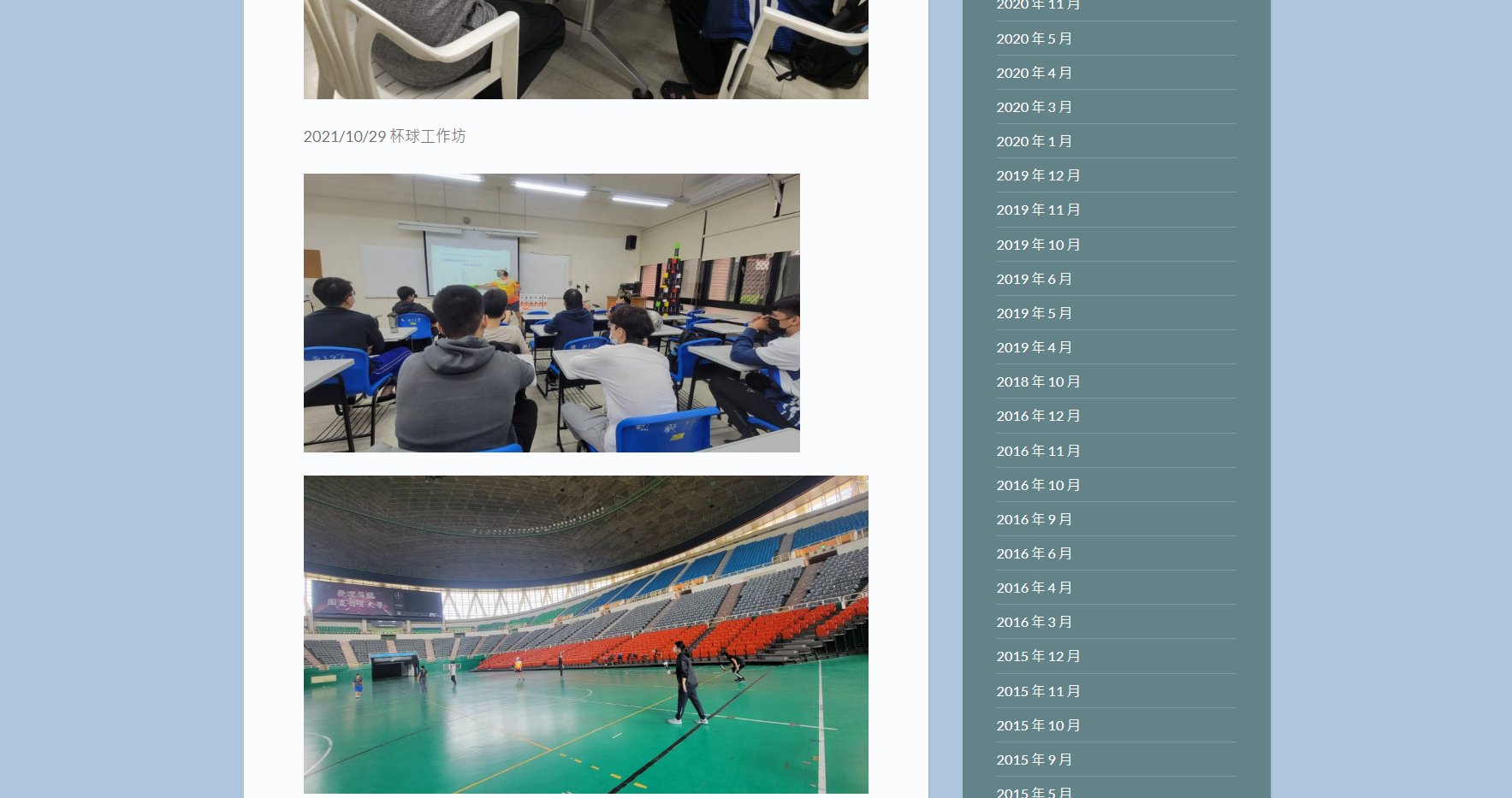 4
[Speaker Notes: 簡單介紹網頁]
資 訊 組
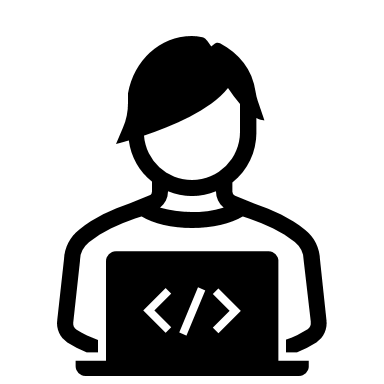 組員：張品萱、田中佑彌
實  習  規  劃
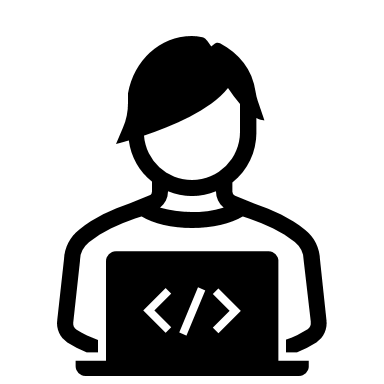 期中
期初
期末
1
2
3
1.網頁資訊豐富化
2. 發佈公開消息
1.本學期資訊更新
2.製作表單收集資料
3.更新網頁成員介紹
1.定期更新各組實習活動
2.每月彙整
5
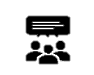 組 員
活 動 組
陳森昱、張庭偉
實 習 內 容
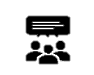 辦理工作坊
6
18  周規劃
7
18  周規劃
8
3月行事曆
9
[Speaker Notes: 簡單介紹網頁]
END